하나님 지켜주세요
하나님 지켜주세요 내생각, 내마음
하나님 지켜주세요 빼앗기지 않도록
하나님만 예배하고 바라볼 수 있도록
 온전히 하나님께 향할 수 있도록 
도와 주세요
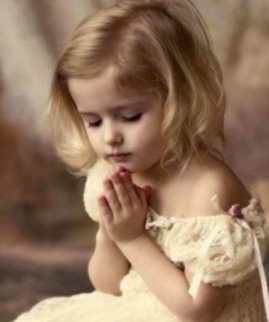 사무엘상 16장 7절
10월 요절송
사람은 외모를 보거니와
나 여호와는 중심을 보느니라
    
사무엘상 16장 7절 말씀
천국은 마치
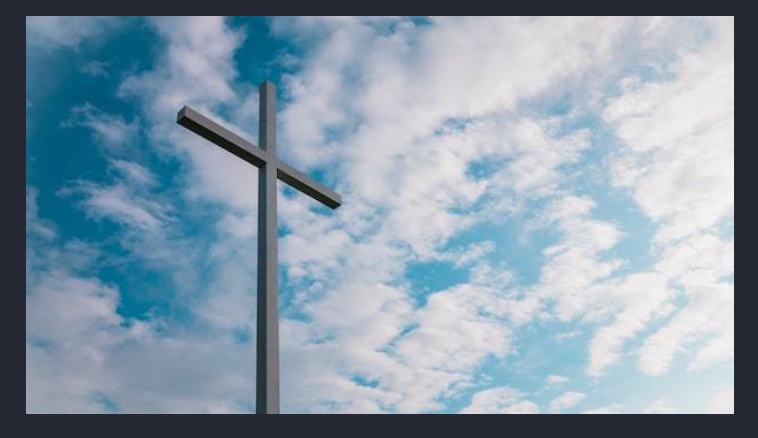 천국은 마치 밭에 감추인 보화
땅속에 묻힌 아무도 모르는 보석
천국은 마치 밭에 감추인 보화
땅속에 묻힌 아무도 모르는 보석이라네
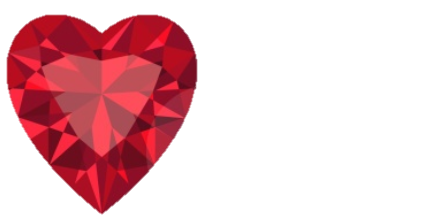 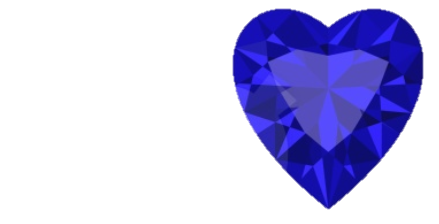 천국은 마치
그 보석 발견한 사람은 
기뻐 뛰며 집에 돌아가
집 팔고 땅 팔고 냉장고 팔아
기어이 그 밭을 사고 말거야
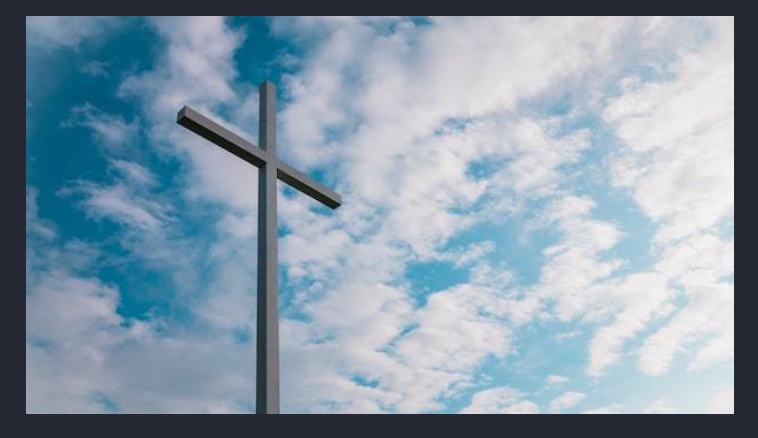 천국은 마치
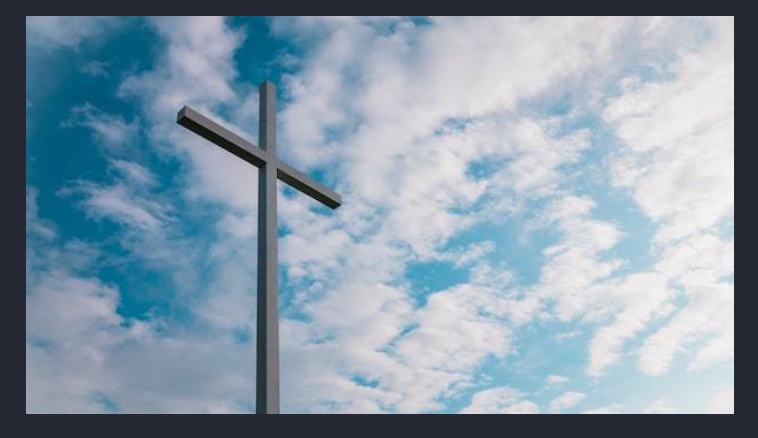 천국은 마치 밭에 감추인 보화
땅속에 묻힌 아무도 모르는 보석
천국은 마치 밭에 감추인 보화
땅속에 묻힌 아무도 모르는 보석이라네
두렵지 않아요
철썩철썩 높은파도 출렁출렁 큰물결
가슴이 콩닥콩닥(콩닥콩닥) 온몸이 덜덜(어떡하지?)
물위를 걸어오신 예수님 안심하라 하셨죠
예수님과 함께면 어떤것도 난 두렵지 않아요
어려운 문제 생기고 걱정거리 나타나면
두손모아 외쳐봐요“예수님 함께 있어 주세요”
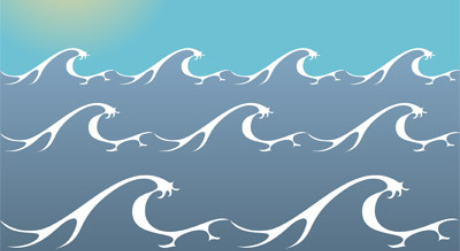 두렵지 않아요
예수님이 우리와 늘 항상 함께 계시는 걸 기억해요
가끔 두려운 순간이 있지만 
괜찮아요 이겨낼 수 있어 
강한 마음으로 이겨내요 
난 어떤것도 두렵지 않아요
예수님 내곁에 항상 함께 께서 난 두렵지 않아요
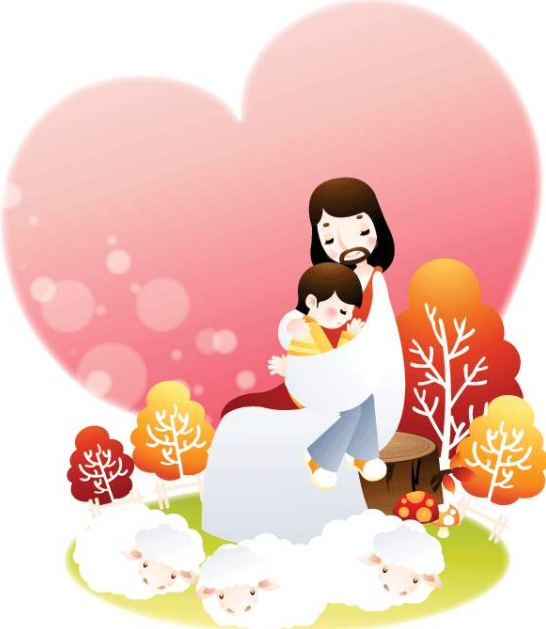 내 마음의 중심
내 마음의 중심엔 무가 잇을까?
조그맣고 연약한 나의 마음에
하나님 사랑 가득 채워볼래요
나의 목자 되시는 나의 하나님
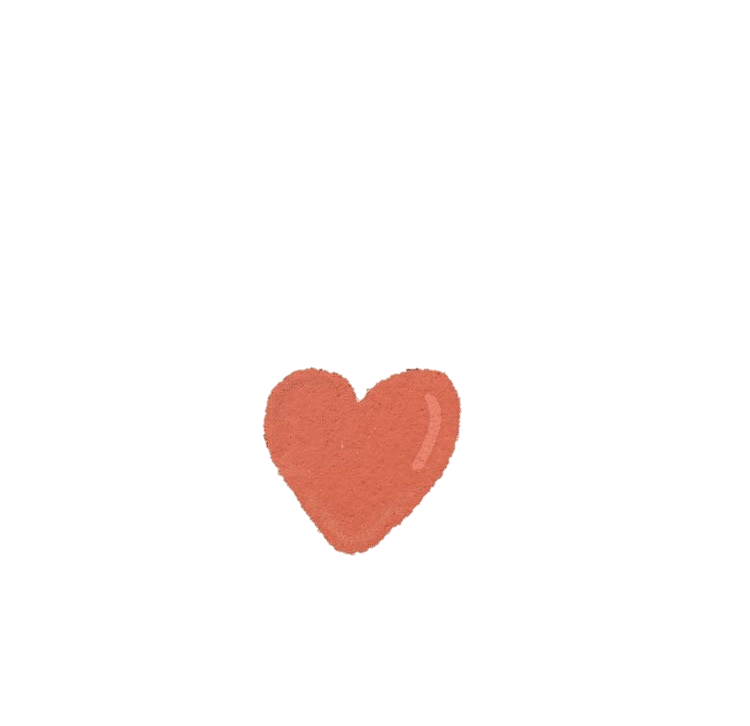 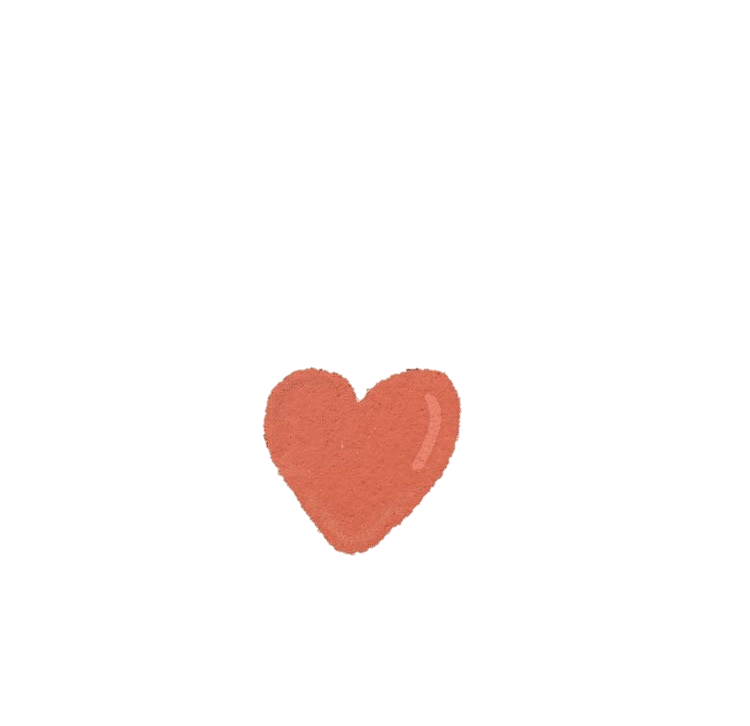 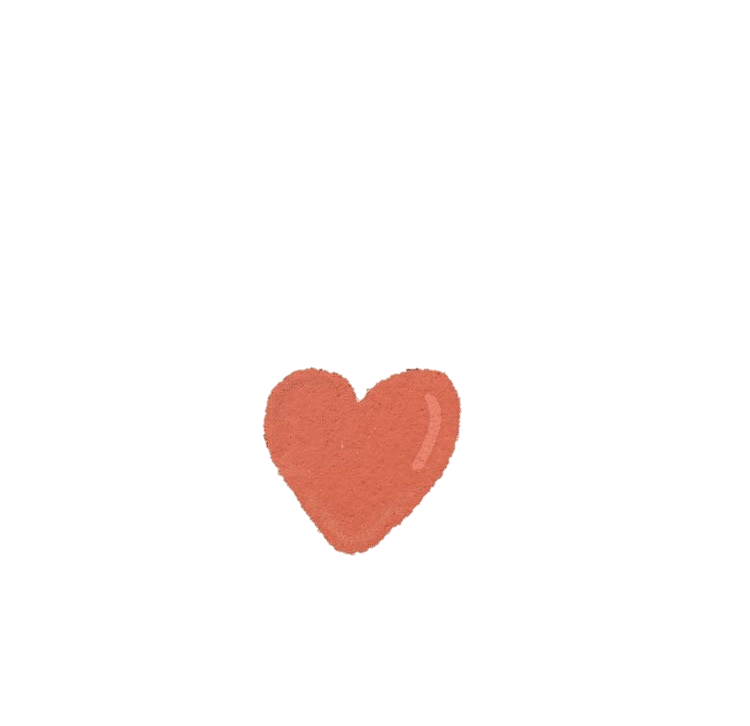 내 마음의 중심
내 마음 가운데 하나님 오세요
주님은 내 마음의 중심을 보시죠
주께서 맡긴일 최선을 다했던
다윗처럼 새롭게 
내 마음을 지키겠어요
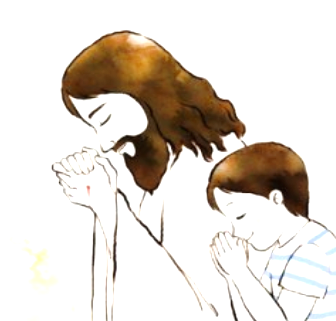